Hoogsensitiviteit en kinderen
Prof. dr. Anna M.T. Bosman
Radboud Universiteit Nijmegen
Pedagogische Wetenschappen en onderwijskunde
Programma ‘HSP voor Professionals’
Brussel, 18 oktober 2014
Preambule van de WHO (1998)
“Health is a dynamic state of (complete) physical, mental, spiritual and social well-being and not merely the absence of disease and infirmity.”
2
(Hoog) Sensitiviteit
Sensitiviteit is afgeleid van het Latijnse Sensus; via het Franse Sens, werd het Sense.

Oorspronkelijke betekenis: je weg vinden

Betekenisontwikkeling
1400: vermogen tot waarnemen, interpreteren, gevoelens
1526: externe zintuigen
1816: extreme fysieke ervaringen
1900: overgevoelig
3
Inhoud
Geschiedenis van het begrip hoogsensitiviteit
Onderzoeksresultaten bij volwassenen
Diagnose en hoogsensitiveit
Hechting en hoogsensitiviteit
Stern’s handvatten voor afstemming
4
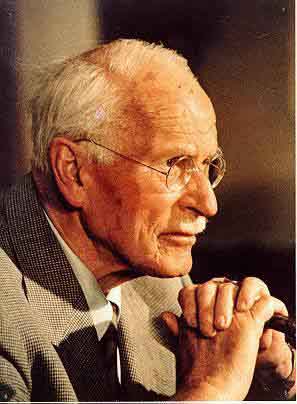 Sensitiviteit
Carl Jung (1875-1961)
Arts, psychoanalyticus


1913-1914
	aangeboren eigenschap, niet veroorzaakt
	door trauma, kan tot neurose leiden.
1921
	een introvert persoon richt psychische energie naar binnen, 	weg van objecten die te overweldigend lijken te zijn.
5
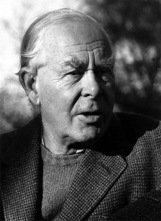 Sensitieve omgeving
John Bowlby (1907-1990)
Arts, Psychoanalyticus, Etholoog
Grondlegger van de hechtingstheorie
Baseerde zijn werk op dat van Lorenz en Tinbergen

1950
WHO vraagt Bowlby om advies over de mentale gezondheid van wees- en thuisloze kinderen


Sensitief oudergedrag is noodzakelijk voor goede ontwikkeling.
6
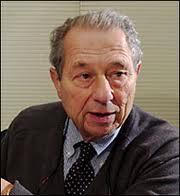 Temperament
Jerome Kagan (1929)

Stabiele factor die twee polen kent
Verlegen vs. Assertief

Twee hersensystemen:
Behavioural Activitation System (BAS): gevoelig voor beloning en vermijden van straf; dopamine
Behavioural Inhibition System (BIS): gevoelig voor straf, niet-beloning en nieuwigheid; serotonine


Relatieve werking van BAS en BIS bepalen mede het temperament
Interactie temperament en opvoeding => persoonlijkheid
7
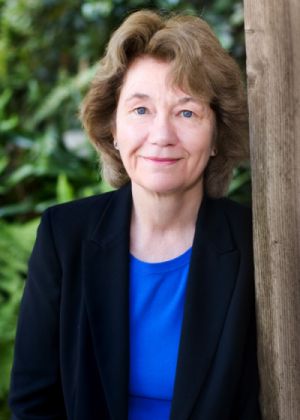 Hoogsensitiviteit
Elaine N. Aron (19**)

Wetenschappelijke term
Eng: Sensory processing sensitivity
Ned: Sensorische verwerkingsSensitiviteit


Verwijst naar een relatief sensitief zenuwstelsel
 dat subtiliteiten in de omgeving waarneemt:
lichamelijk (physical)
emotioneel (empathy)
cognitief (understanding)
 dat sneller overweldigd is
Dr. Elaine N. Aron
8
Hoogsensitiviteit ‘meten’
Hoe?
(vooralsnog) met een vragenlijst
Wat meet de vragenlijst?
Karaktertrek
Temperament
‘Gestold’ gedrag
Hoeveel dimensies?
hoogsensitiviteit (Aron & Aron, 1997)\
positieve en negatieve sensitiviteit (Walda, 2007)  
snelheid van prikkeling, esthetische sensitiviteit, lage sensorische drempel, (Smolewska e.a., 2006)
9
[Speaker Notes: Uitleggen over de thermometer en dat we dergelijke instrumenten niet hebben in de psychologie.
Misschien een file met overzicht van welke items bij welk constructen horen Walda en Smolewska apart weergeven!]
Onderzoeksbevindingen
Verlegen, introvert, neurotisch  ≠  Hoogsensitiviteit (Aron & Aron, 1997)

	Moelijke jeugd en Hoogsensitiviteit (Aron & Aron, 1997)

	Moeilijk temperament en beïnvloeding (Pluess & Belsky, 2009)

	
	Hoogsensitiviteit en filosofisch-spirituele of kunstzinnig inslag;  intelligentie en leren (Umans, 2010) 

	Hoogsensitiviteit en geslacht: 
	Volwassenen (Aron & Aron, 1997)
	Basisschooljongeren (Bosman & Bakker, 2010)
	Middelbare scholieren (Umans, 2010)
10
Hoogsensitiviteit meten bij kinderen
Zijn er verschillen in sensitiviteit tussen leerlingen in het regulier en speciaal onderwijs?


Wat is de overeenkomst tussen de  oordelen van kinderen, ouders en leerkrachten over hoogsensitiviteit bij kinderen?
11
Deelnemers
12
Hoogsensitiviteitscores
* min. = 1; max. = 5
13
Overeenstemming
*  p < .05; ** p < .01
0 is geen samenhang; 1 is perfecte samenhang
14
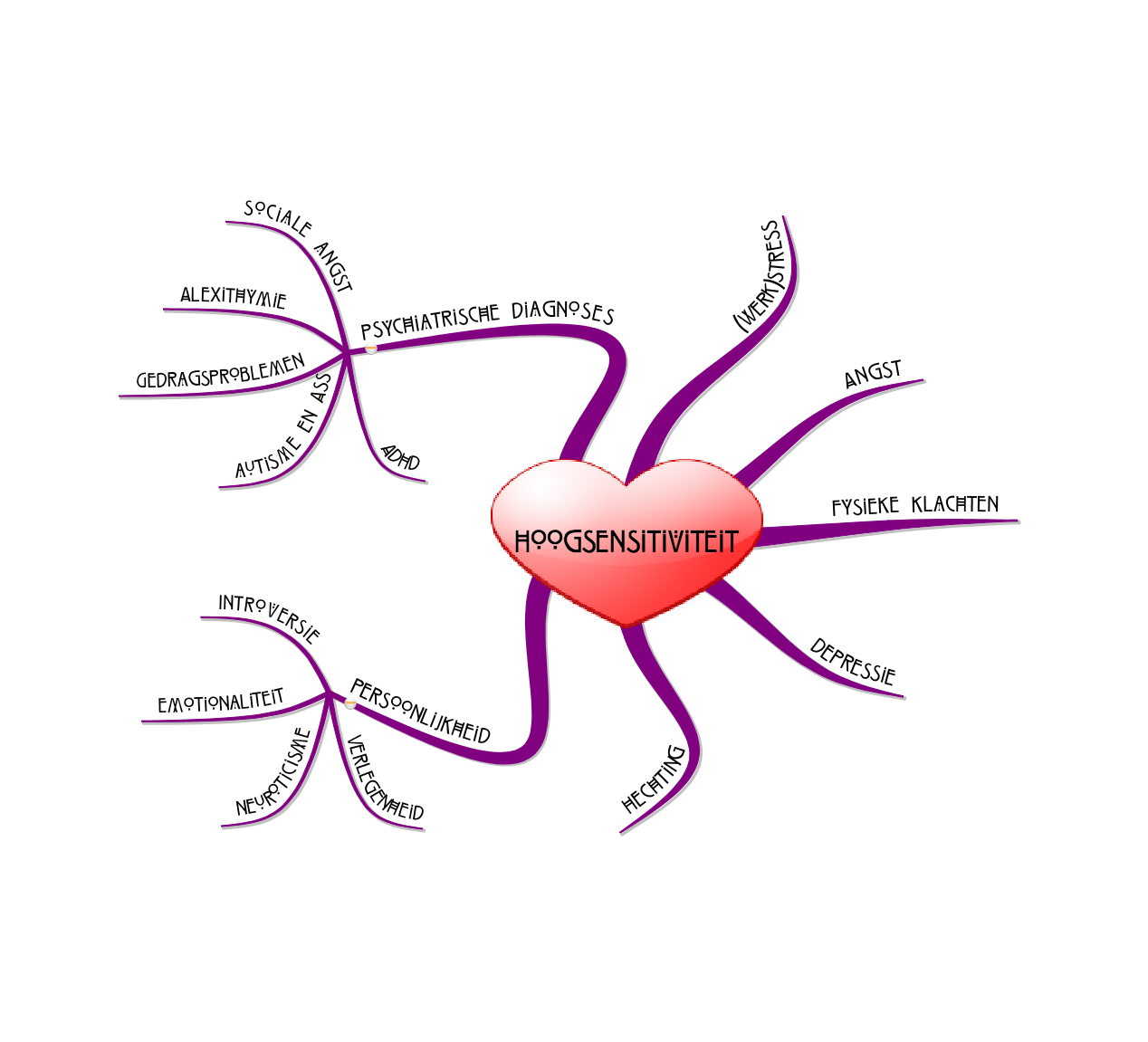 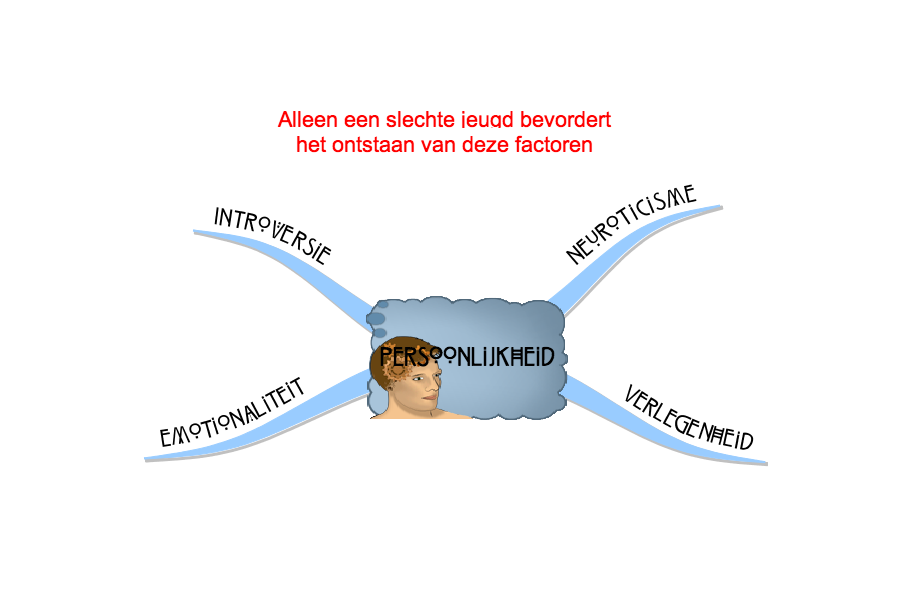 Conclusies
Er bestaat een statistisch betrouwbare samenhang tussen de oordelen van kinderen, ouders en leerkrachten.

Voor praktisch gebruik is deze overeenstemming echter niet groot genoeg om de beoordeling van hoogsensitiviteit van kinderen aan ouders of leerkrachten over te laten.
17
Niet onderzocht is de relatie tussen hoogsensitiviteit en
Hoogbegaafdheid/meervoudige intelligentie
Leerproblemen
Leerstijl (begrijpen of uit het hoofd leren)
Lesstofverwerking met meerdere modaliteiten
Rechterhersenhelftverwerking
Cognitieve voorkeur (visueel-ruimtelijk of taal)
Lichaamstaal
Motoriek (fijne en grove)
Geheel-deel onderscheid

	Conclusie: vooralsnog is er géén bewijs dat deze factoren gerelateerd zijn aan hoogsensitiviteit
18
Ontwikkeling van het aantal diagnoses
19
Stoornisdenken verklaart dit, maar…………
20
zo ziet het er in de meeste gevallen uit
21
Hechtingstijlen
Veilig gehecht  (60 - 65%)
Onveilig gehecht (35 - 40%)
 onveilig vermijdend (20%)
 onveilig  ambivalent (10 - 15%)
Onveilig-ongeorganiseerd
22
Fysionomische waarneming (Werner, 1948)
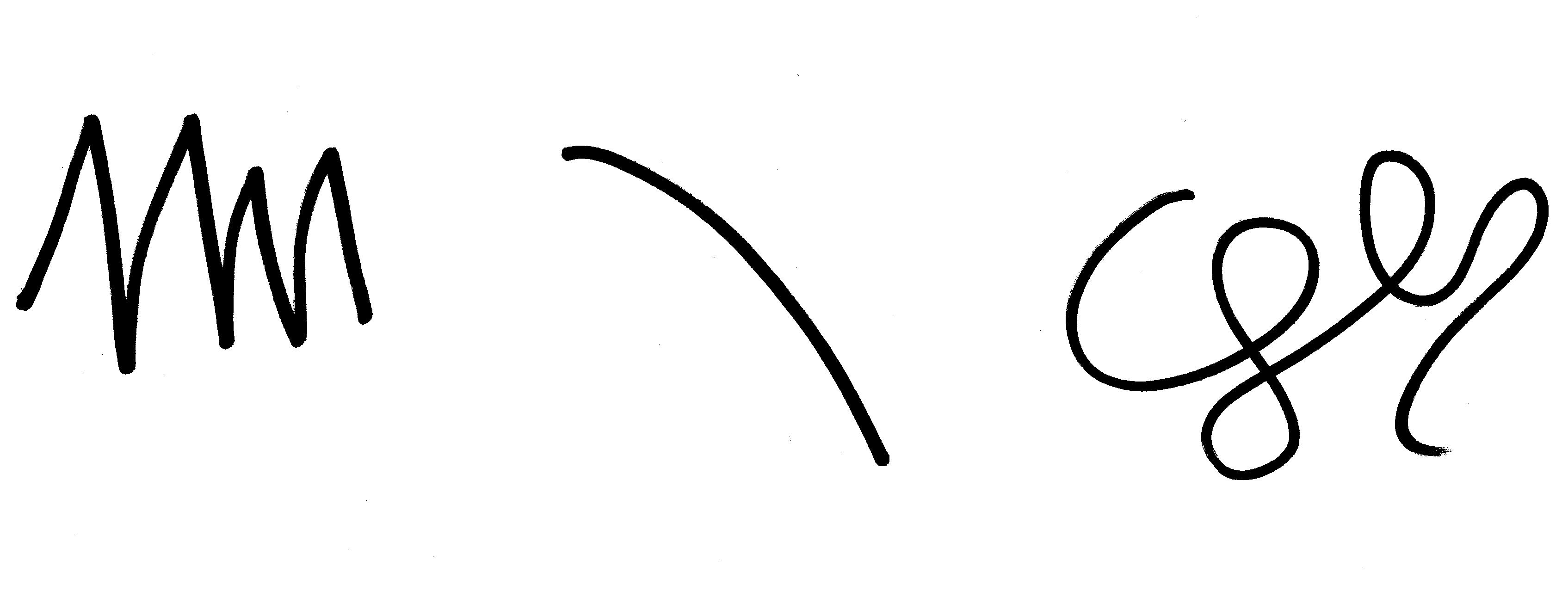 23
Wassily Kandinsky (1866-1944)
To this very day I can still see the colors coming out of the tubes. One press with my fingers and jubilantly, festively, or grave and dreamy, or turned thoughtfully within themselves, the colors came forth. Or wild with sportiveness, with a deep sigh of liberation, with the deep tone of sorrow, with splendid strength and fortitude.......

Kandinsky, W. (1913). 1901-1913. Berlin: Der Sturm.
24
Vitality affects
Dynamische en bewegingskenmerken van gedrag (niet de statische vorm- of emotionele aspecten)
	
	Vb: golvend, staccato, glijdend, ploffend, uitvloeiend, explosief, duwend, etc.

	Lopen, pakken, praten, bewegen, denken, etc. is bij elk individu gekarakteriseerd door een persoonlijk vitality effect.
25
Synchronisatie
Filmpje van de niet-eet baby 
(copyright, kan alleen ter plaatste vertoond worden)
26
Bronnen 1
Aron, E. N. (2000). High sensitivity as one source of fearfulness and shyness. In L. A. Schmidt & J. Schulkin (Eds.), Extreme fear, shyness, and social Phobia: Origins, biological mechanisms, and clinical outcomes (pp. 251-272). New York: Oxford University Press.
Aron, E.N., & Aron, A. (1997). Sensory-processing sensitivity and its relation to introversion and emotionality. Journal of Personality and Social Psychology, 73, 345-368.
Aron, E. N., Aron, A., & Davies, K. M. (2005). Adult shyness: The interaction of temperamental sensitivity and an adverse childhood environment. Personality and Social Psychology Bulletin, 31, 181-197. 
Benham, G. (2006). The highly sensitive person: Stress and physical symptom reports. Personality and Individual Differences, 40, 1433-1440.
Evers, A., Rasche, J., & Schabracq, M. J. (2008). High sensory-processing sensitivity at work. International Journal of Stress Management, 15, 189-198.
Gortemaker, G. (2009). Hoogsensitiviteit bij kinderen in het speciaal (basis)onderwijs. Master scriptie Orthopedagogiek, Radboud Universiteit Nijmegen.
Hofman, S. G., & Bitran, S. (2007). Sensory-processing sensitivity in social anxiety disorder: Relationship to harm avoidance and diagnostic subtypes. Journal of Anxiety Disorders, 21, 944-954.
Jerome, E. M., & Liss, M. (2005). Relationships between sensory processing style, adult attachment, and coping. Personality and Individual Differences, 38, 1341-1352.
Liss, M., Mailloux, J., & Erchull, M. J. (2008). The relationships between sensory processing sensitivity, alexithymia, autism, depression, and anxiety. Personality and Individual Differences, 45, 255-259.
27
Bronnen 2
Liss, M., Timmel, L., Baxley, K.,  & Killingsworth, P. (2005). Sensory processing sensitivity and its relation to parental bonding, anxiety, and depression. Personality and Individual Differences, 39, 1429-1439.
Neal, J. A., Edelmann, R. J., & Glachan, M. (2002). Behavioural inhibition and symptoms of anxiety and depression: Is there a specific relationship with social phobia? British Journal of Clinical Psychology, 41, 361-374.
Meyer, B. J., Ajchenbrenner, M., & Bowles, D. P. (2005). Sensory sensitiviy, attachment experiences, and rejection responses among adults with borderline and avoidant features. Journal of Personality Disorders, 19, 641-658.
Meyer, B. J., & Carver, C.S. (2000). Negative childhood accounts, sensitivity, and pessimism: A study of avoidant personality disorder features in college students. Journal of Personality Disorders, 14, 233-248.
Mulders, S.A.M.S. (2008). Hooggevoelige personen: Hoog gevoelig voor burnout? Master scriptie Gezondheidspsychologie, Open Universiteit Nederland.
Schuller, I., van Zijp, S., & van der Zant-Willers, S. (2006). Werkstress, coping en persoonlijkheid met specifieke aandacht voor hoogsensitiviteit, neuroticisme en introversie. Master scriptie Psychologie van Arbeid, Gezondheid en Organisatie, Universiteit Utrecht.
Slaats Baeten, E. (2007). Schoolbeleving en ervaren gezondheidsklachten van hoogsensitieve leerlingen. Masterscriptie Open Universiteit, the Netherlands.
Walda, S. (2007). Hoogsensitiviteit bij kinderen in het basisonderwijs. Master scriptie Radboud Universiteit Nijmegen.
28